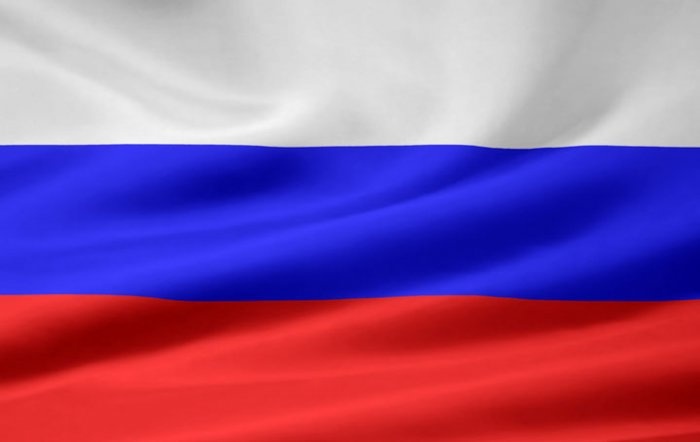 Муниципальное бюджетное общеобразовательное учреждение
Игримская средняя общеобразовательная школа №1
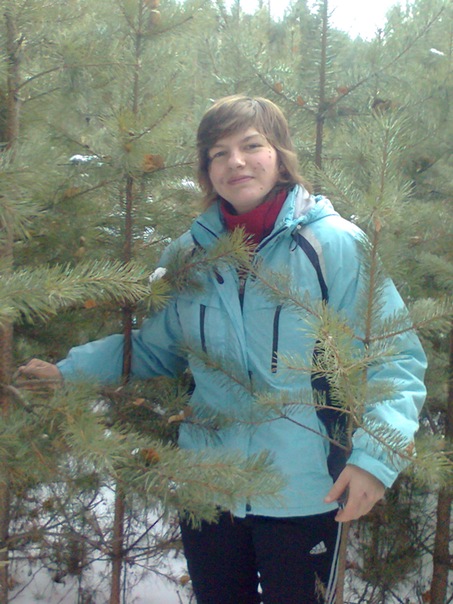 Учитель физической культуры 
МБОУ Игримская СОШ № 1 Предеина Светлана Дмитриевна
Игрим, 2013
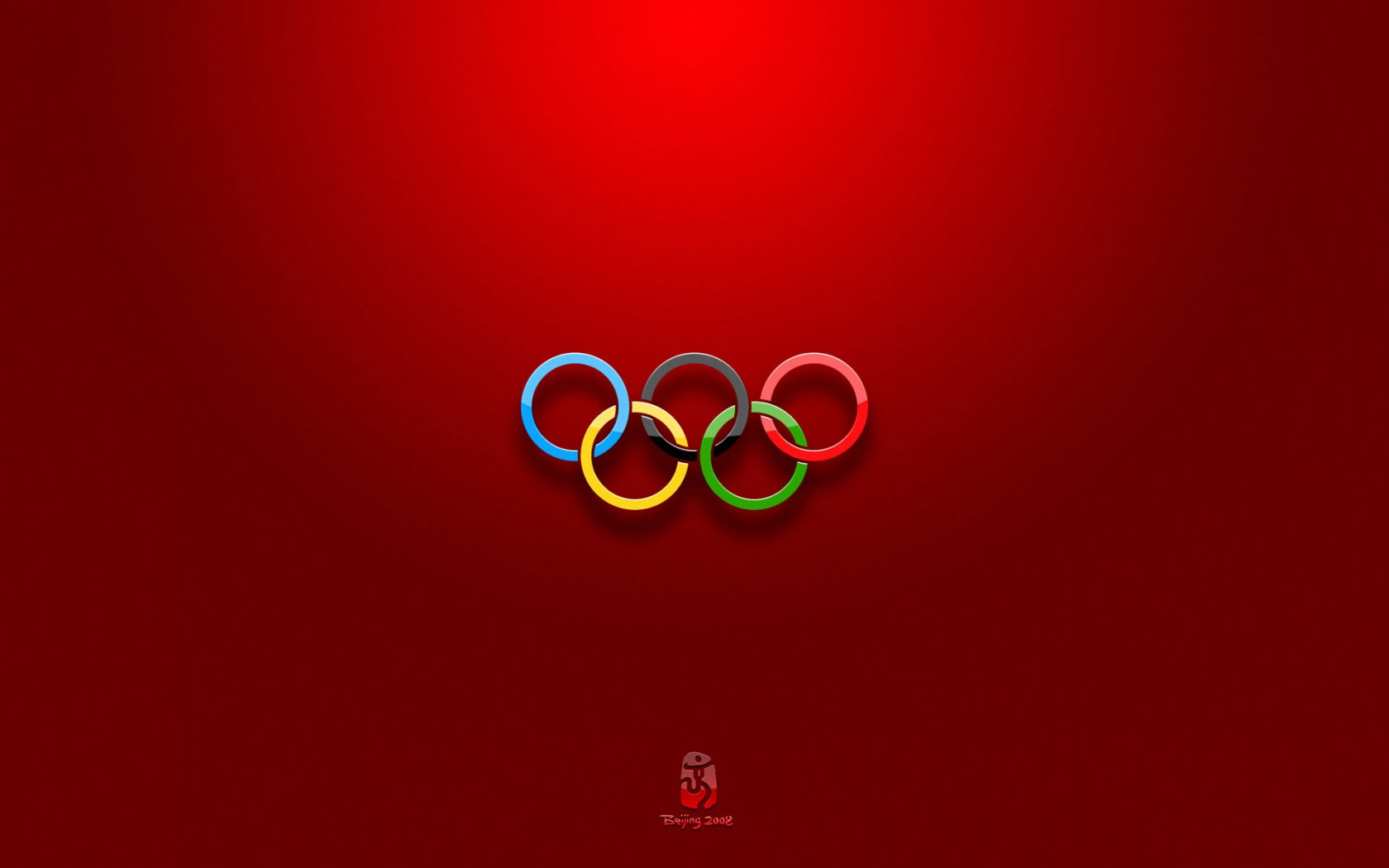 Раздел:Подвижные игры с элементами баскетболаТема урока:Изучение техники ведения мяча, совершенствование навыков ловли и передачи мяча на местеКласс:3 В
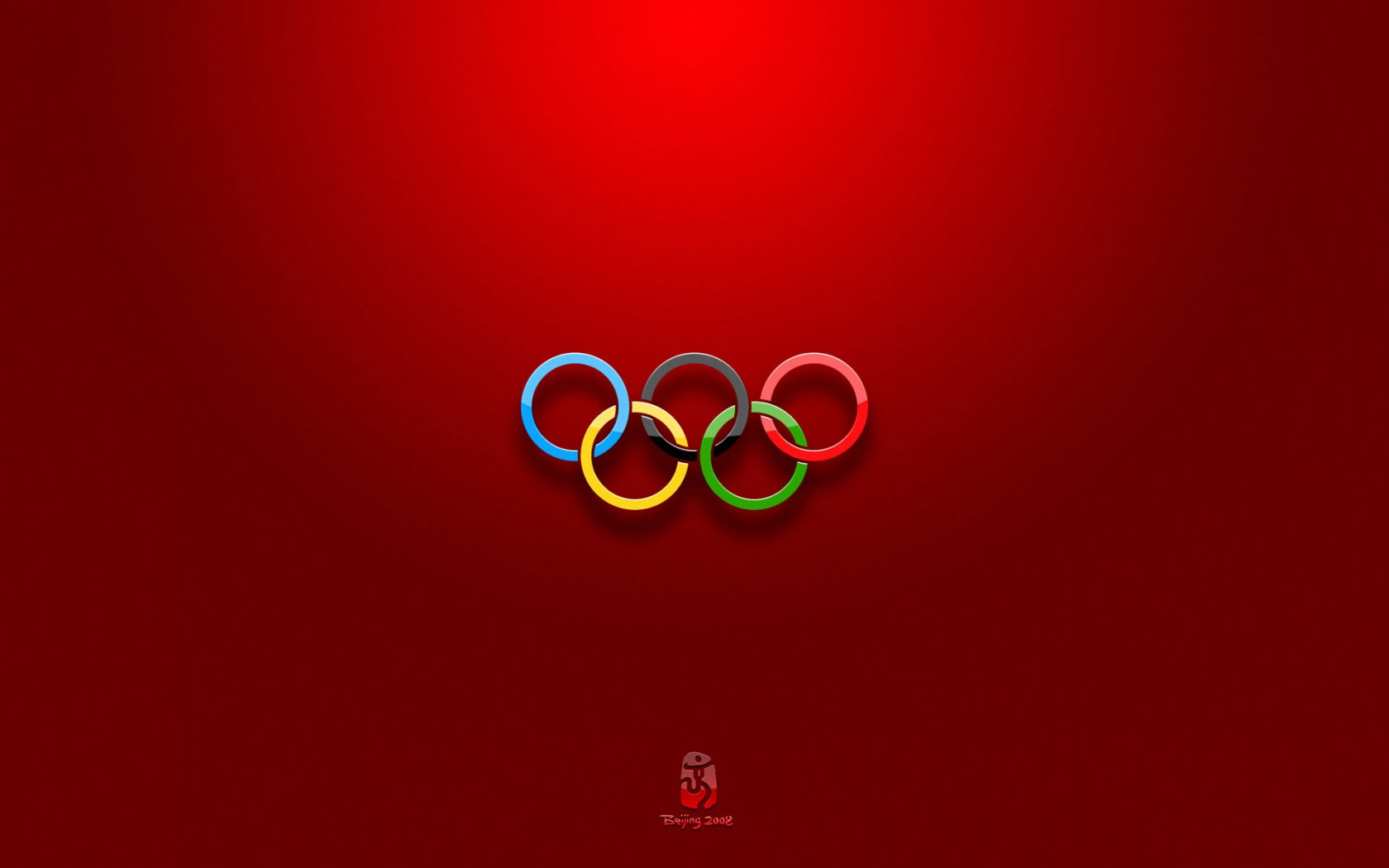 Цель урока:
Образовательная: изучение техники ведения мяча в движений;
Деятельностная: освоение и совершенствование техники ведения мяча в движении, ловли и передачи мяча на месте.
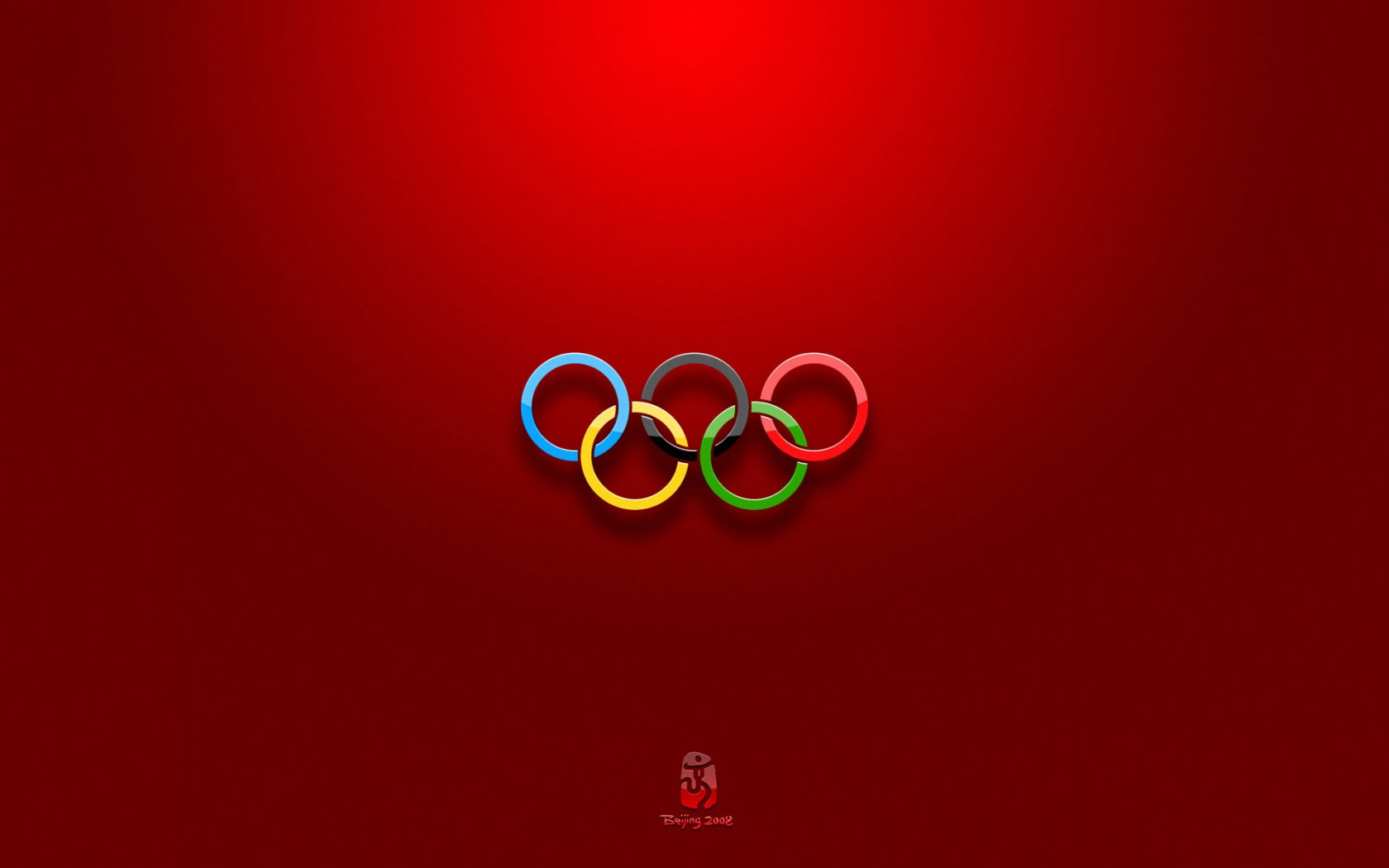 Задачи урока:
Разучивание ведения мяча  правой, левой рукой по прямой.

2. Совершенствование поворотов на месте с мячом в руках, ловли и передачи мяча двумя руками на месте.

3. Воспитание сознательной дисциплинированности, трудолюбия.
Результаты:
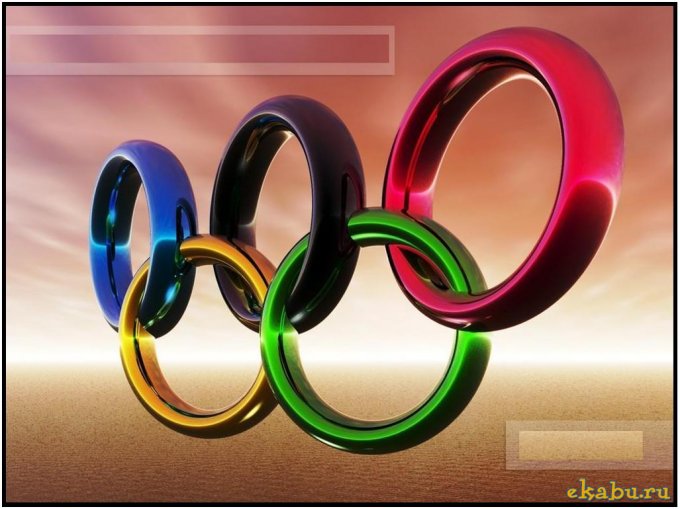 1.Личностные: 1.Самоопределение.
Самостоятельность и личная ответственность за свои поступки, установка на здоровый образ жизни.
2.Смыслообразование. Мотивация учебной деятельности (учебно-познавательная).
3.Нравственно-этическая ориентация.
Навыки сотрудничества в разных ситуациях, умение не создавать конфликты и находить выходы из спорных ситуаций.
2.Предметные: освоение техники ведения мяча, совершенствование техники ловли и передачи мяча, различать и выполнять строевые команды, соблюдение правил техники безопасности при выполнении упражнения.
3. Метапредметные:
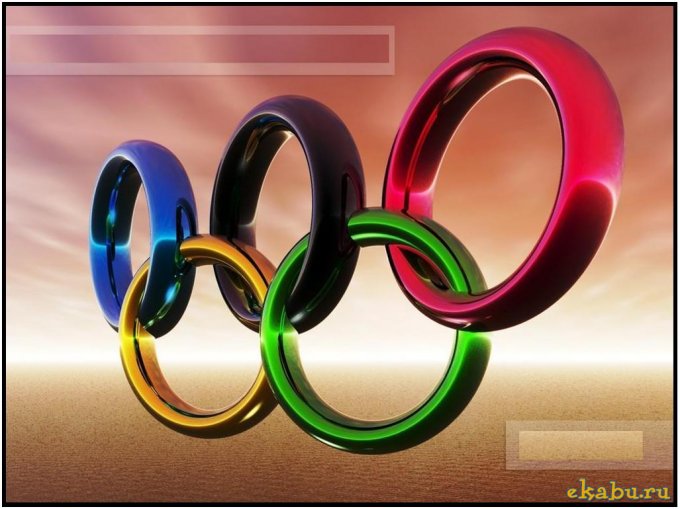 * Регулятивные УУД: умение технически правильно выполнять двигательные действия;
* Познавательные УУД: Осмысление правил игры. Осмысление  самостоятельного выполнения упражнений в оздоровительных формах занятий;
 * Коммуникативные УУД: Адекватно оценивать собственное поведение и поведение окружающих.
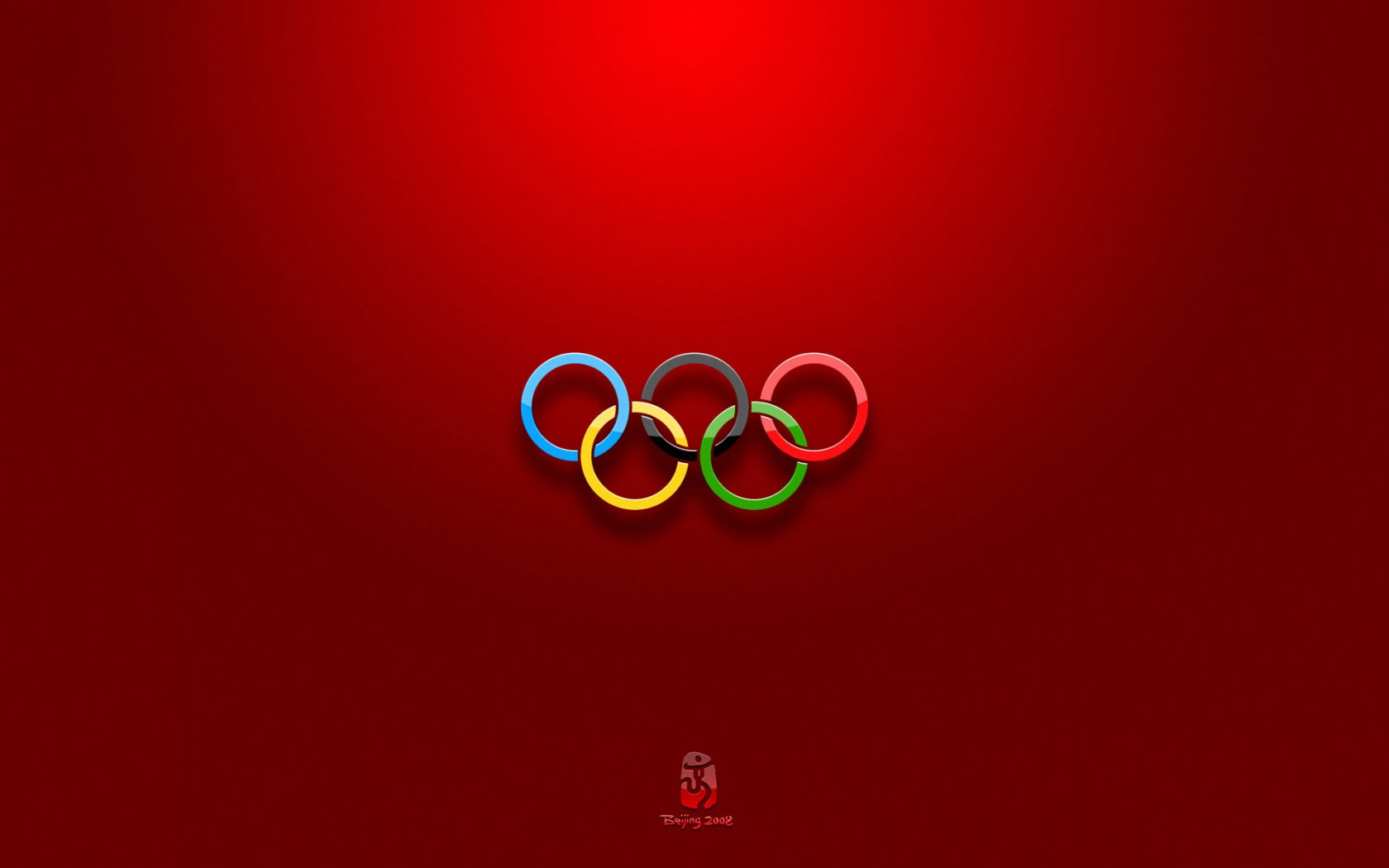 Формы работы:
Групповая;
Индивидуальная.
Фронтальная.
Методы и приёмы работы:
Методы строгой регламентации:
Методы обучения двигательным действиям;
Методы воспитания физических качеств.
2. Метод частично регламентированного упражнения:
- игровой.
3. Общепедагогические:
Словесные (объяснение, беседа, замечания, команда);
Наглядные (метод непосредственной наглядности).
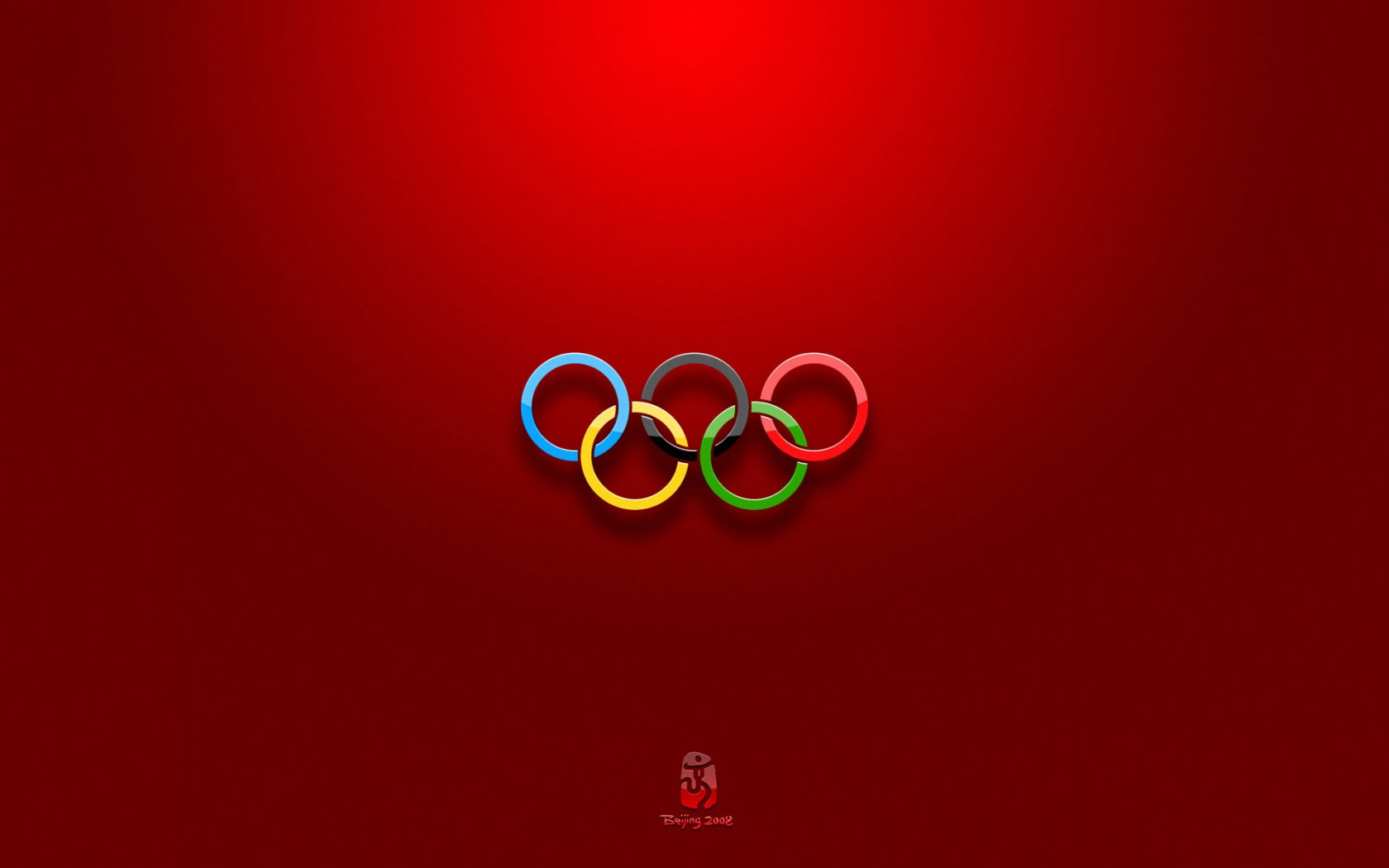 Тип урока:
- Комбинированный.
Формы проведения:
- фронтальный;- поточный; - групповой;
Технологии:
Здоровьесберегающая;
Игровая.
Подходы:
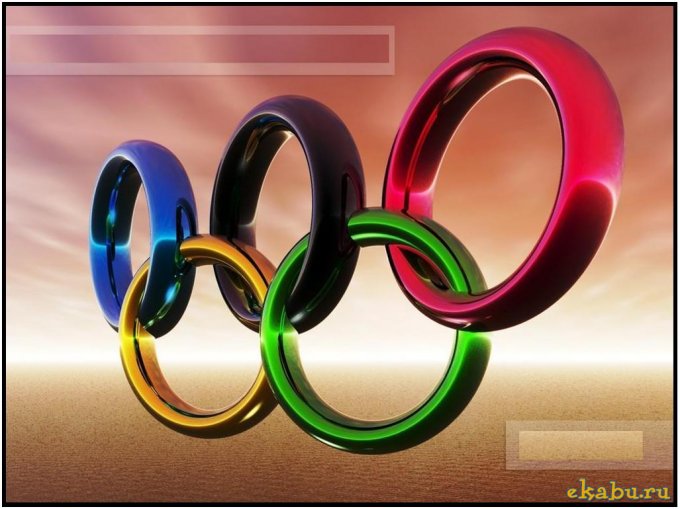 системно – деятельностный;
личностно – ориентированный;
дифференцированный.
Межпредметная связь:
биология;
ОБЖ;
валеология.
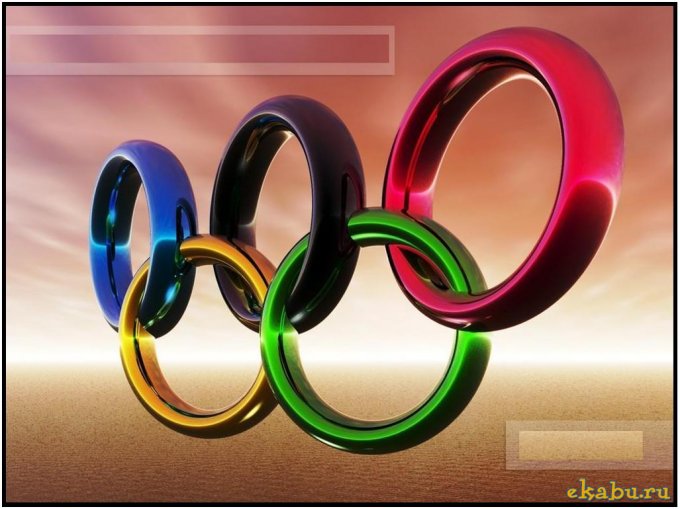 Принципы обучения:
принцип наглядности;
принцип доступности и индивидуализации;
принцип сознательности и активности;
принцип непрерывности и преемственности;
принцип системности.
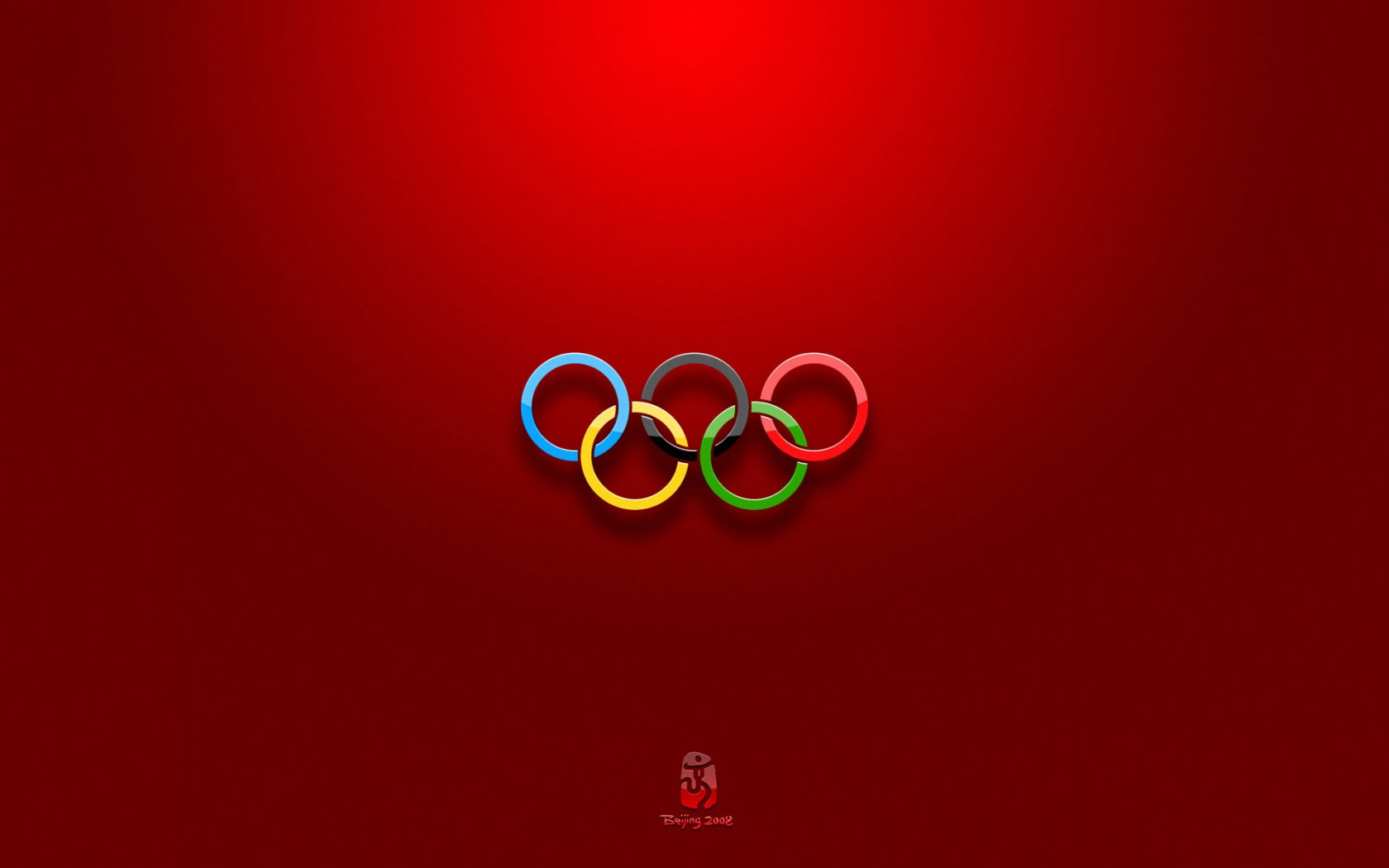 Инвентарь:
-свисток;
баскетбольные мячи;
секундомер;
баскетбольные кольца.
Структура урока:
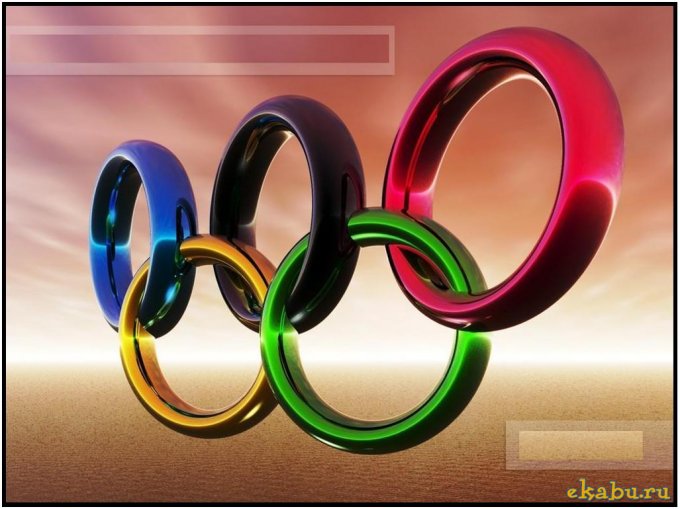 Подготовительная часть (построение, приветствие, сообщение задач урока, ходьба, бег, ОРУ;
Основная часть (достижение поставленной цели и задач урока, подвижная игра);
Заключительная часть (построение, подведение итогов урока, краткий анализ его частей, выставление оценок, домашнее задание.
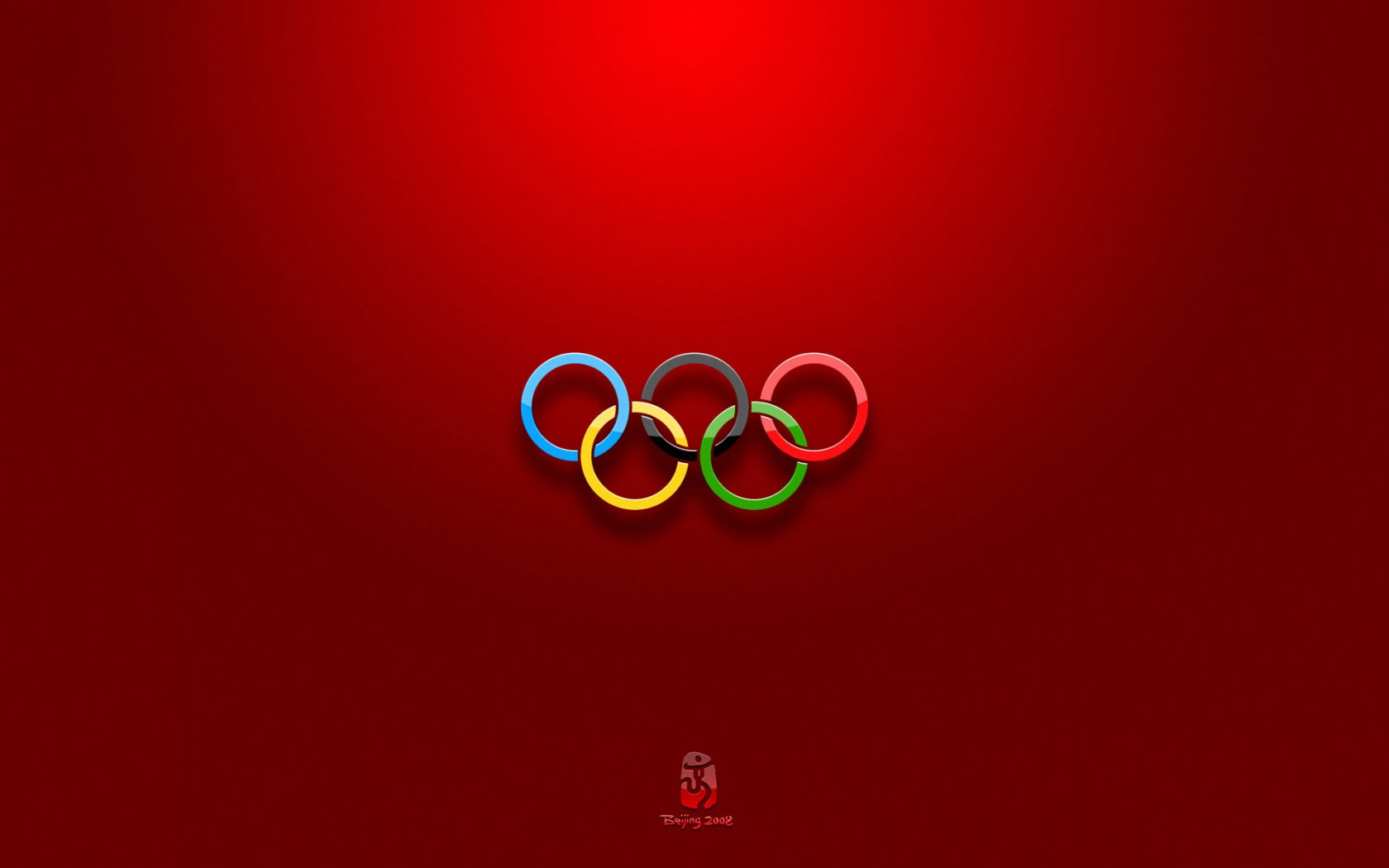 I. Подготовительная часть урока
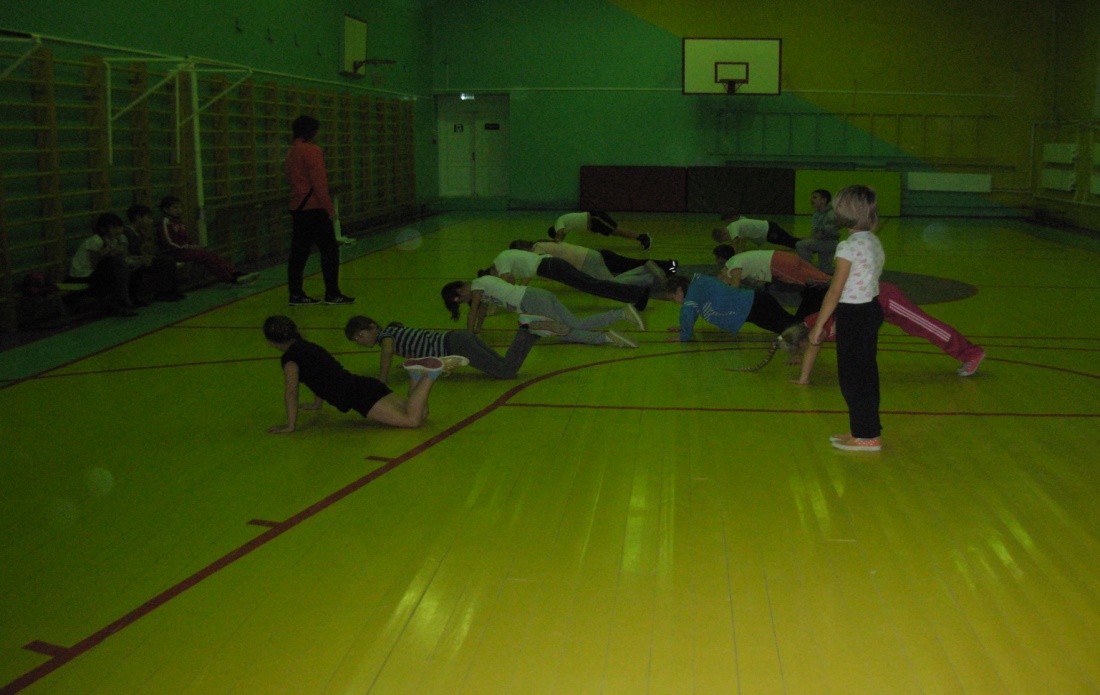 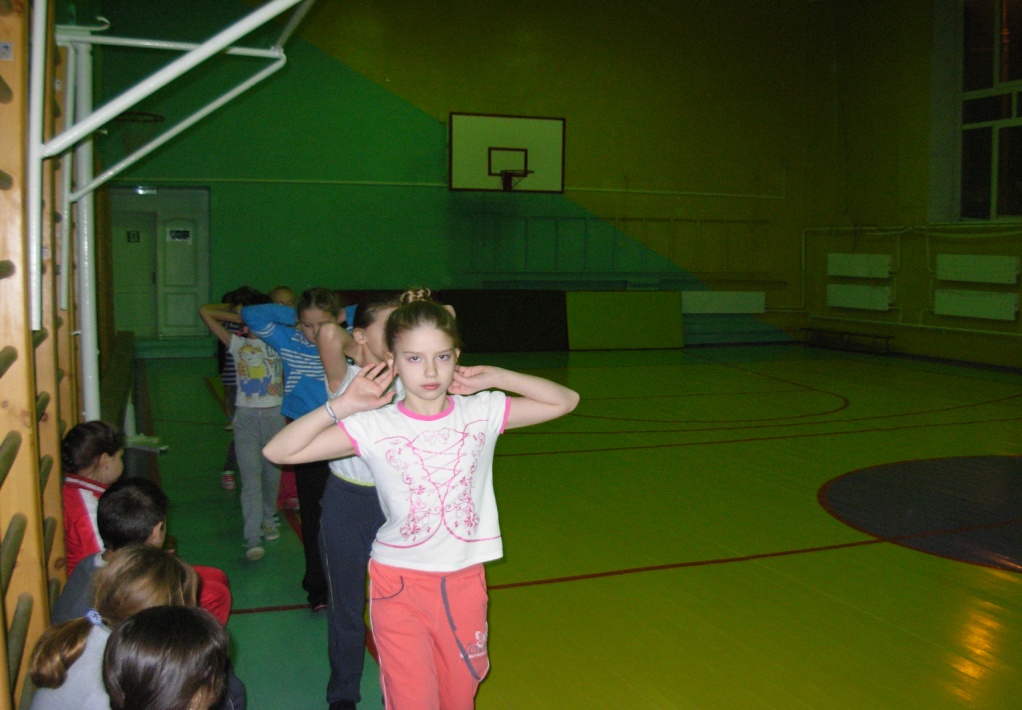 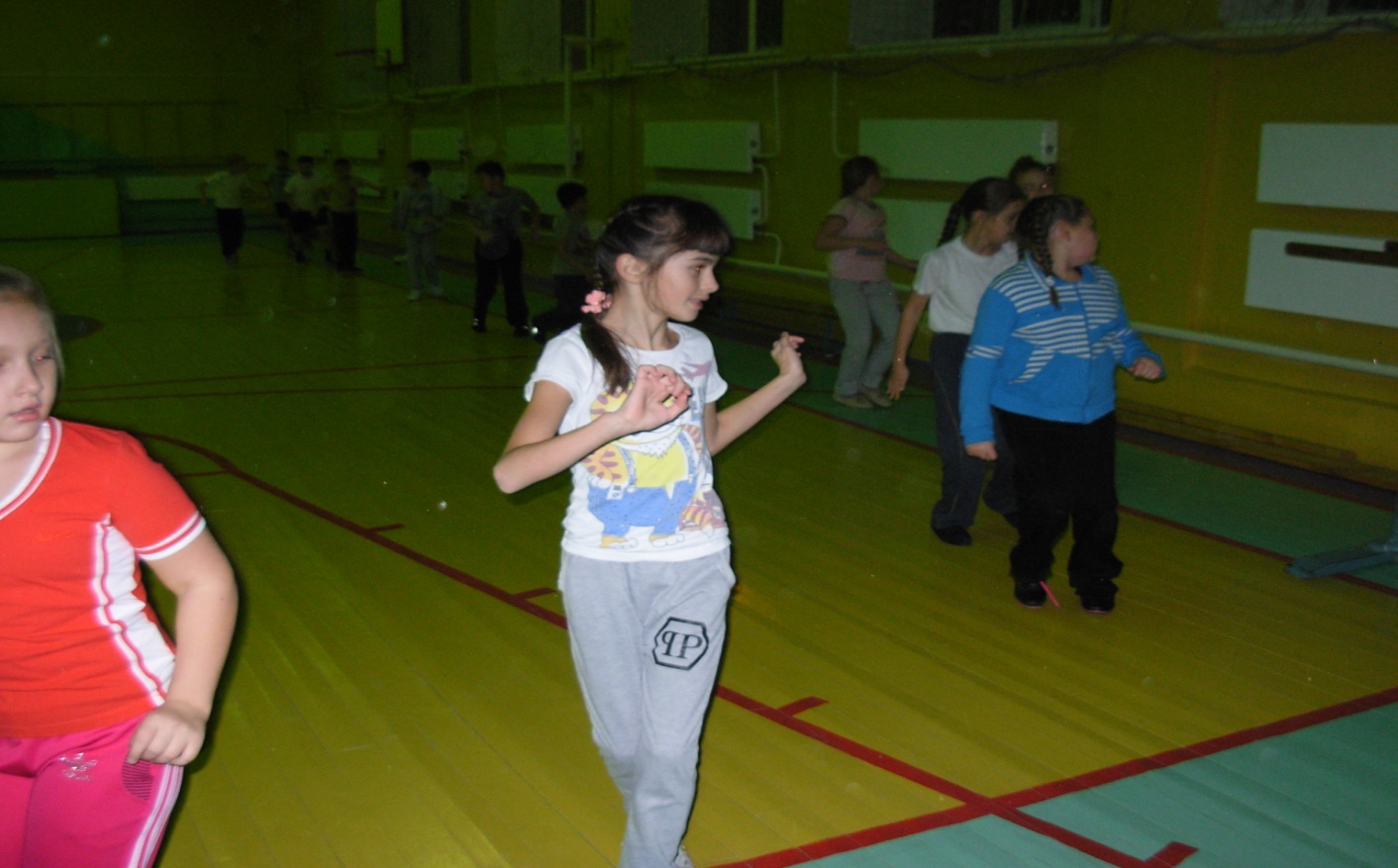 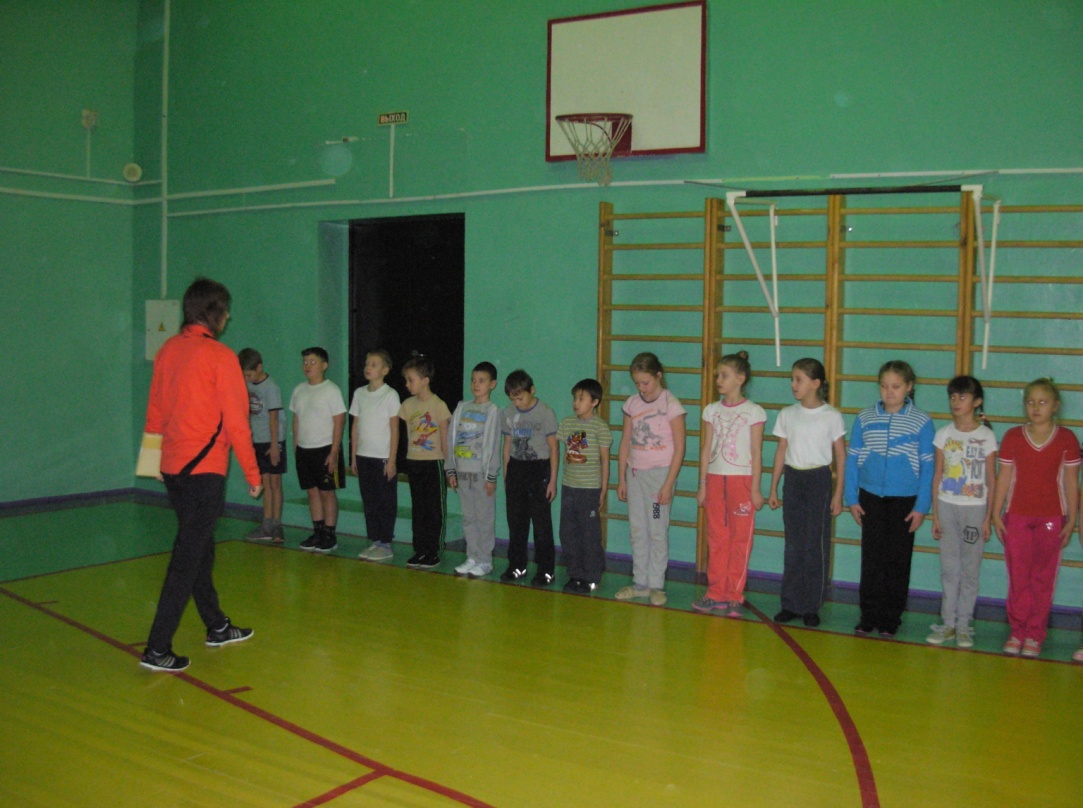 2. Основная часть
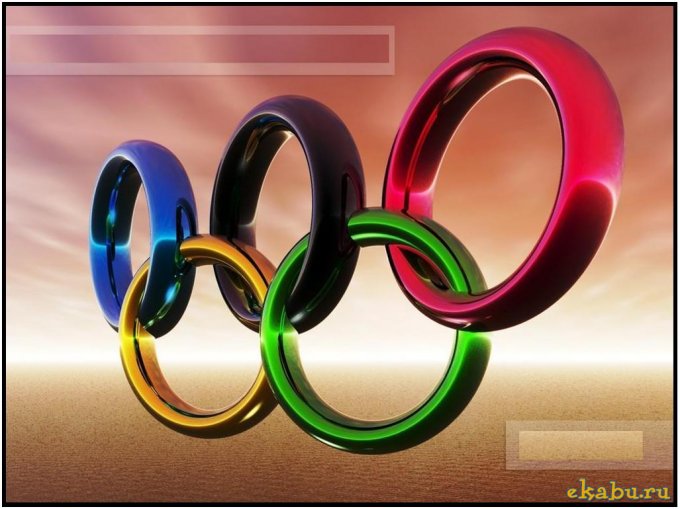 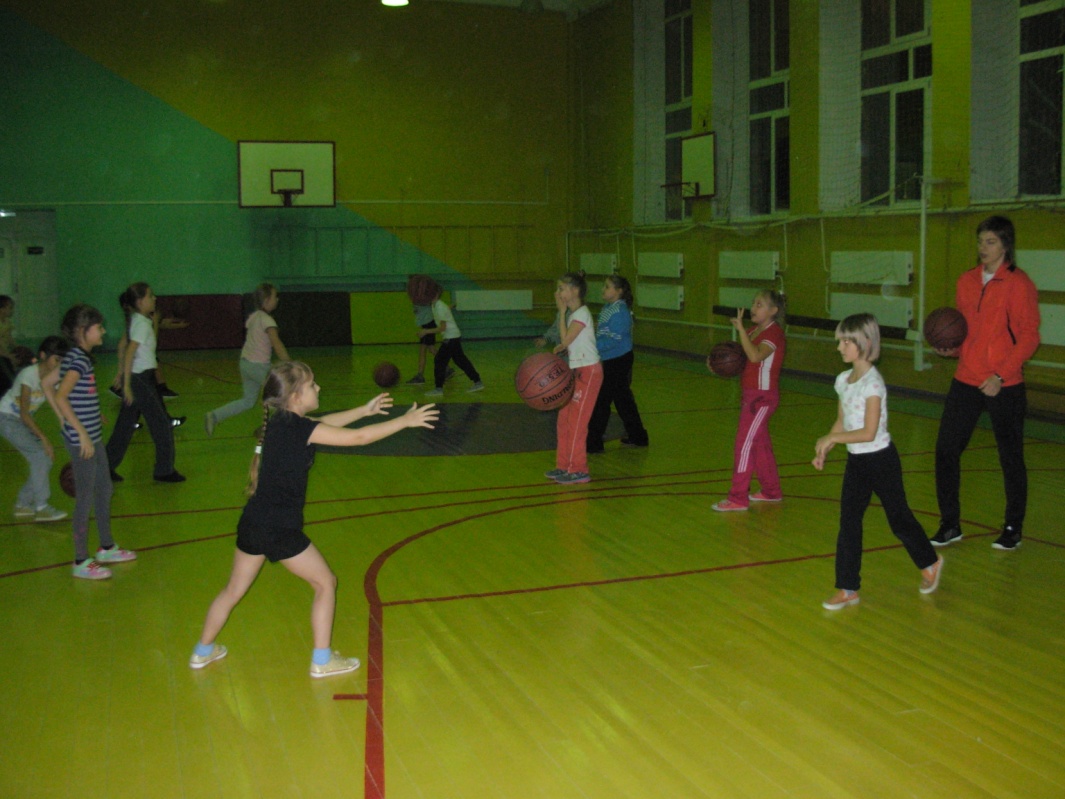 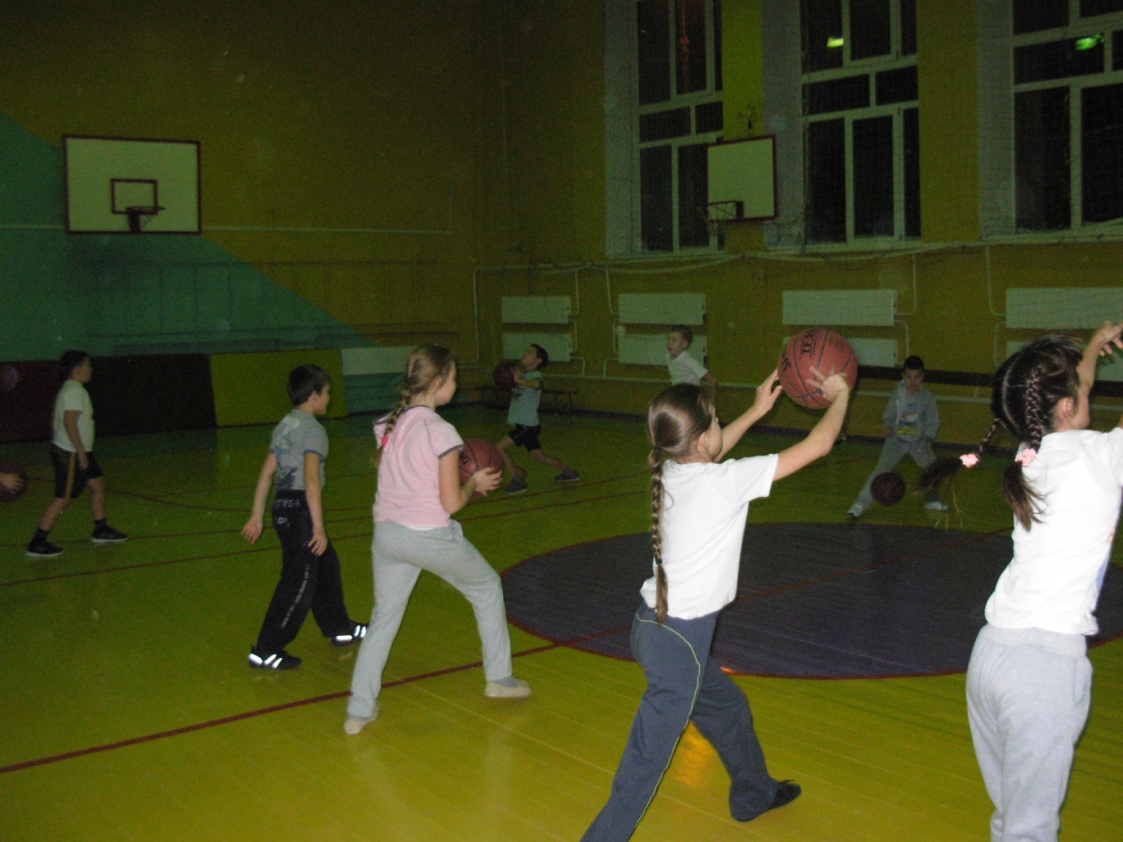 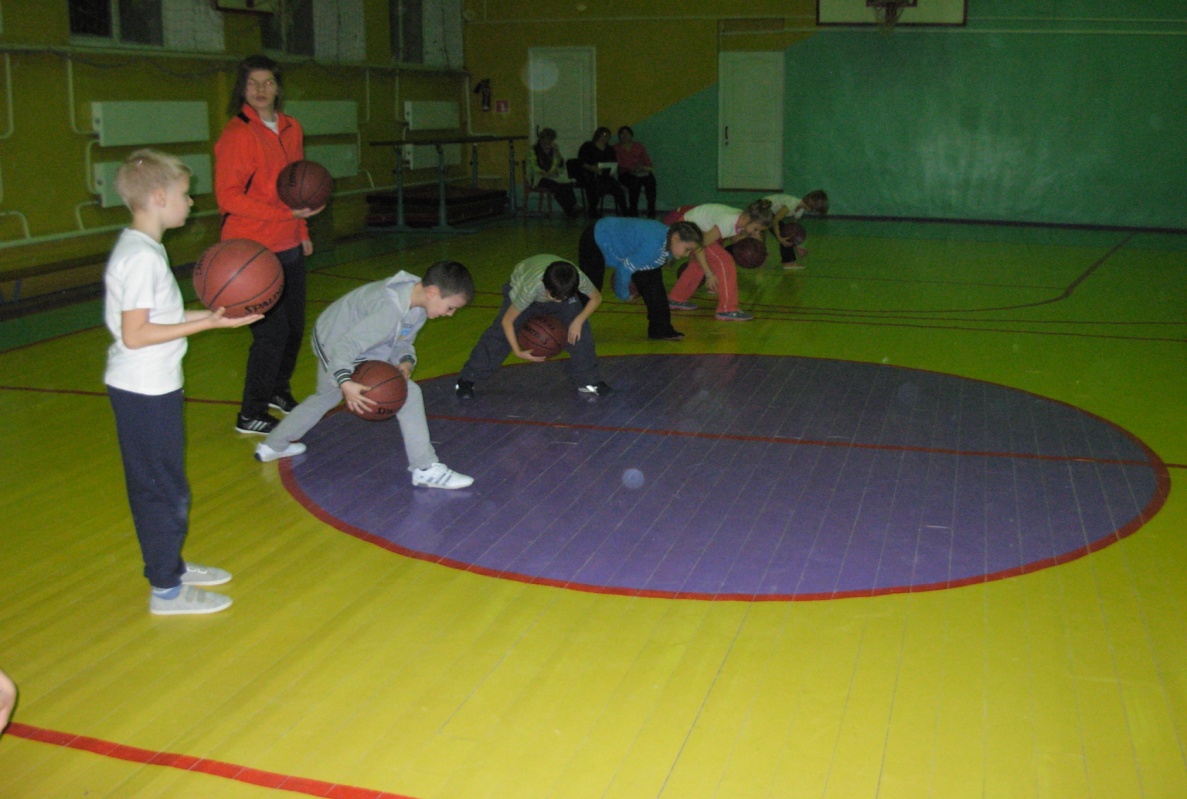 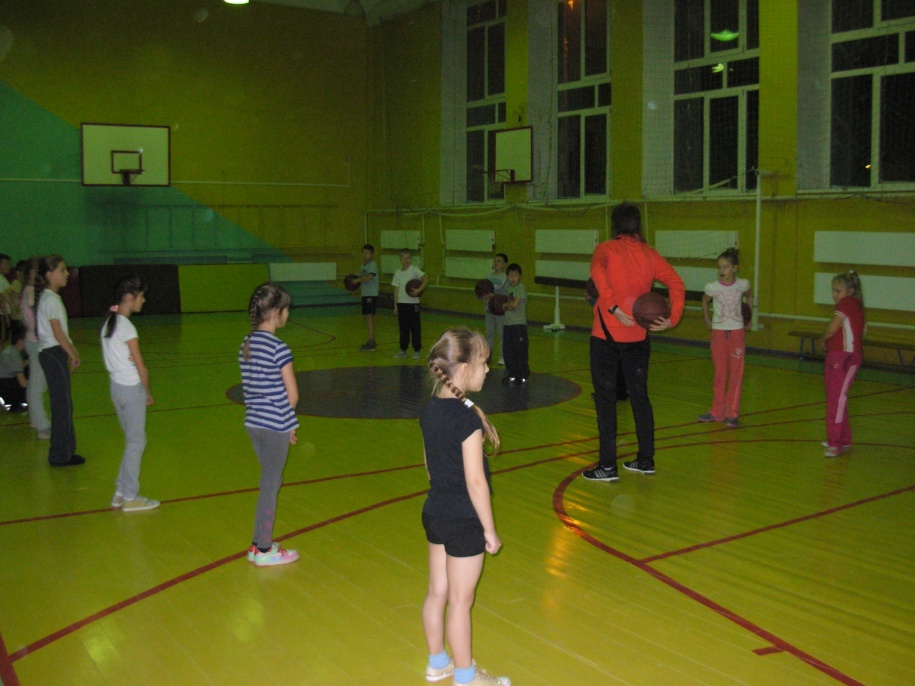 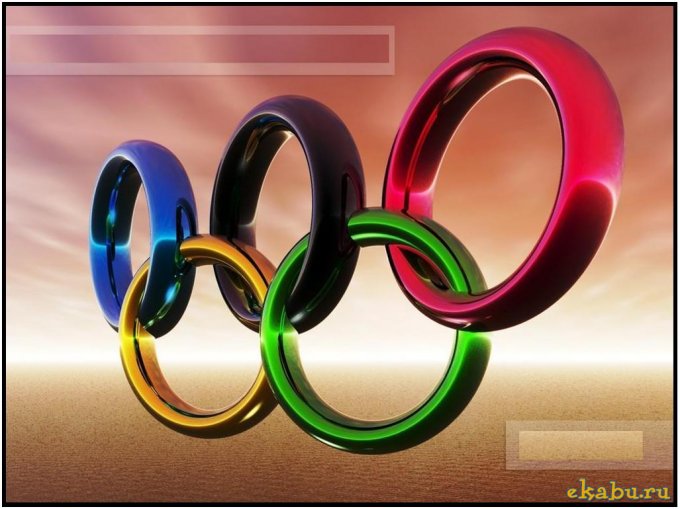 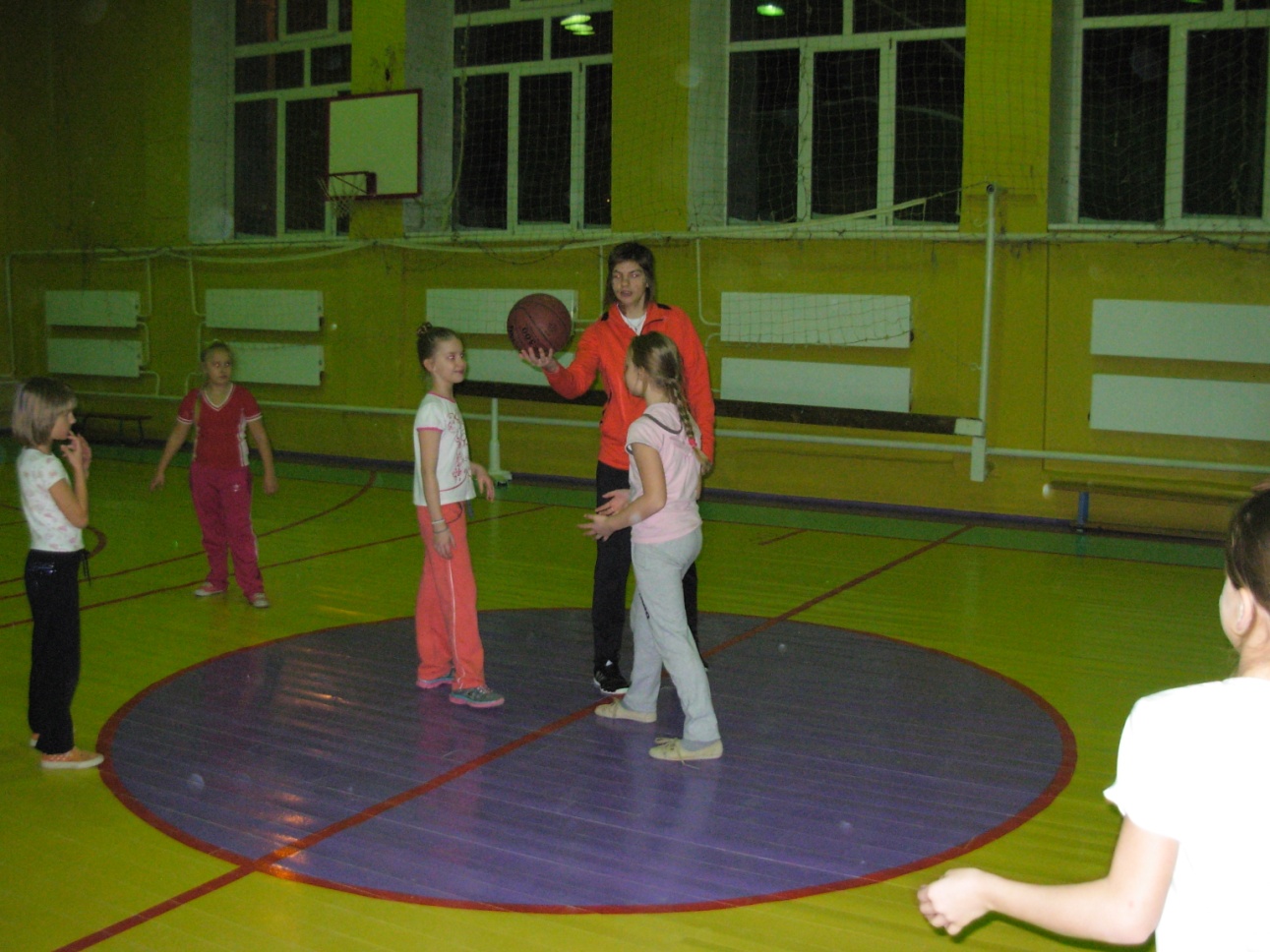 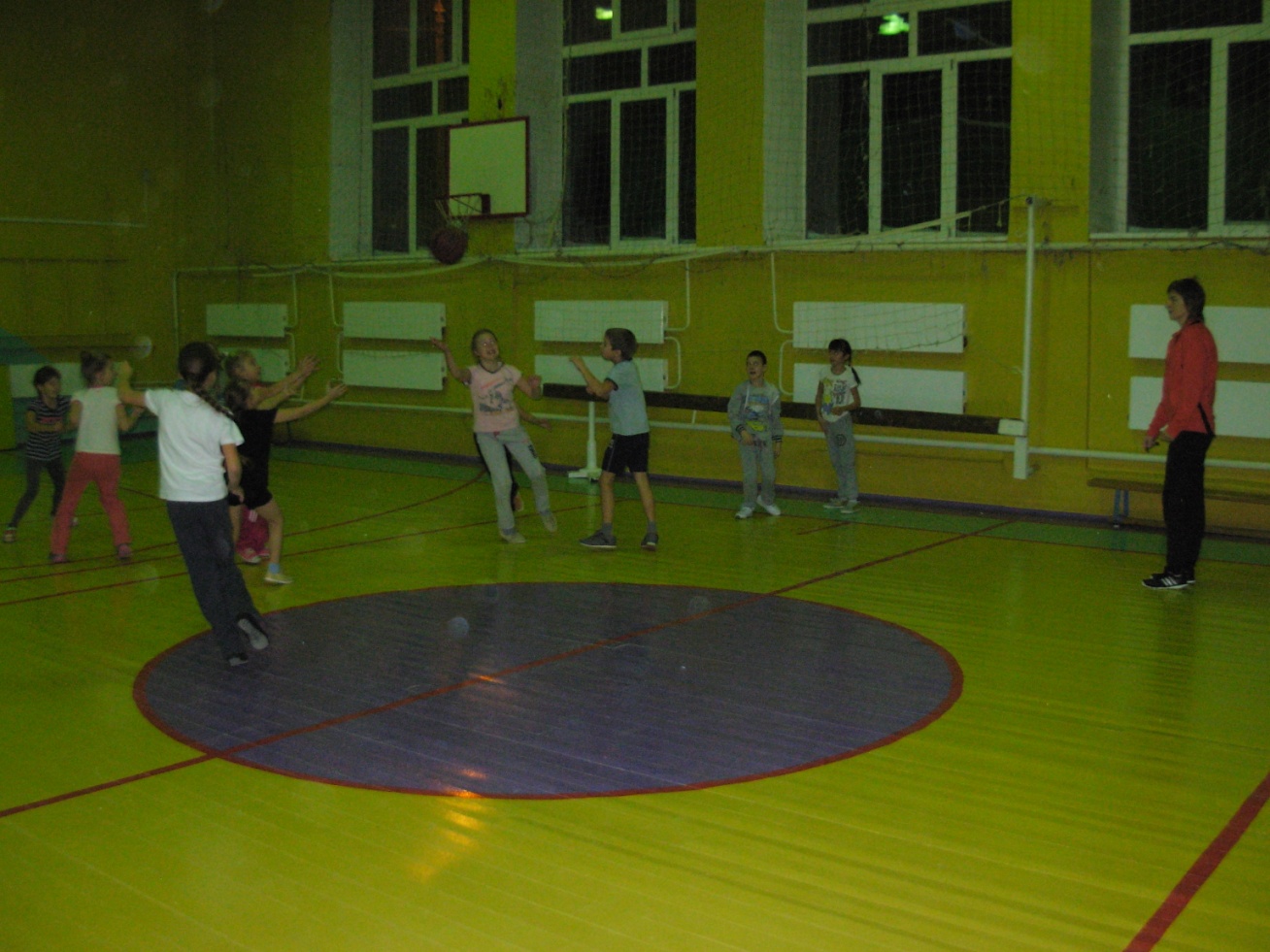 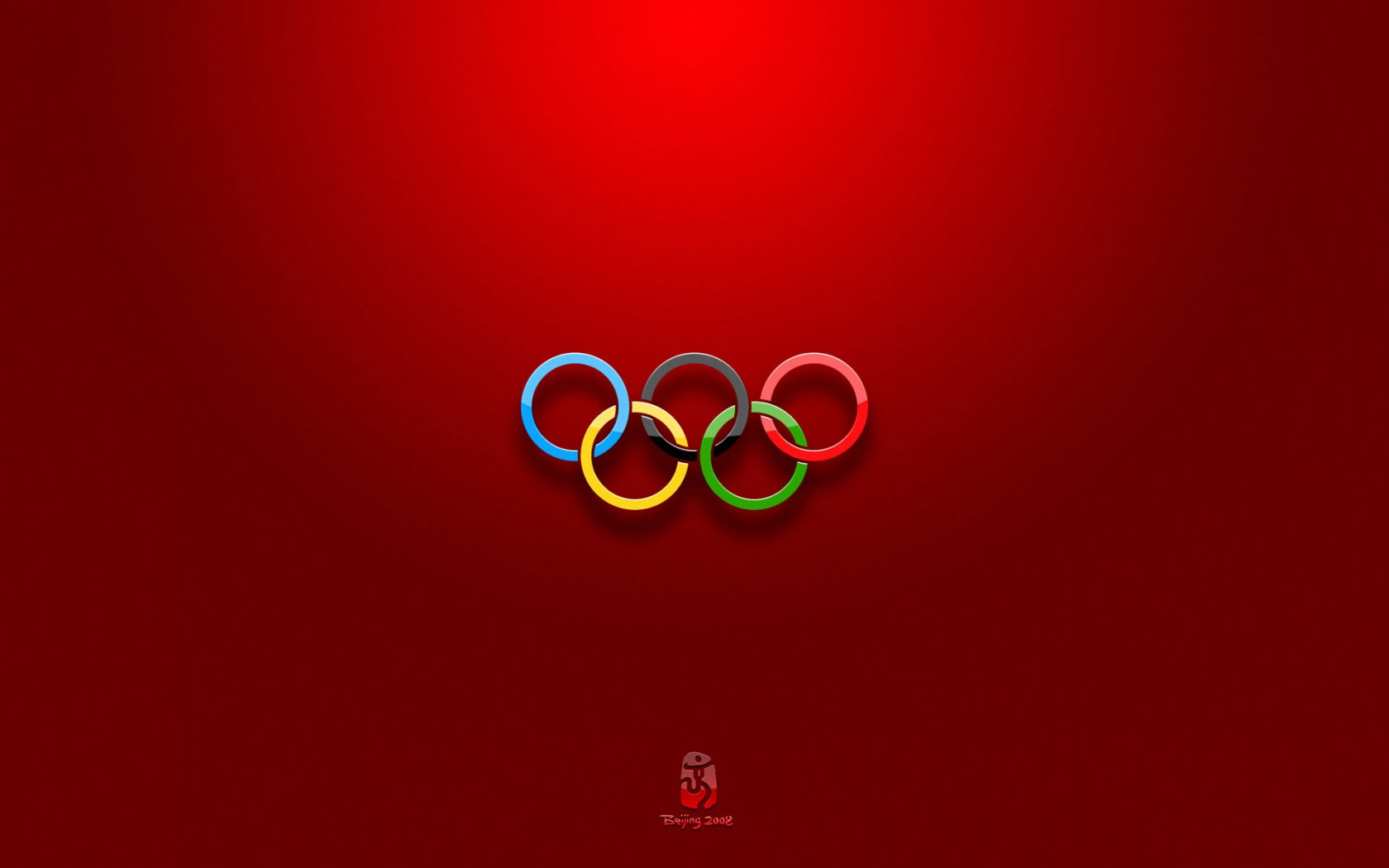 3. Заключительная часть
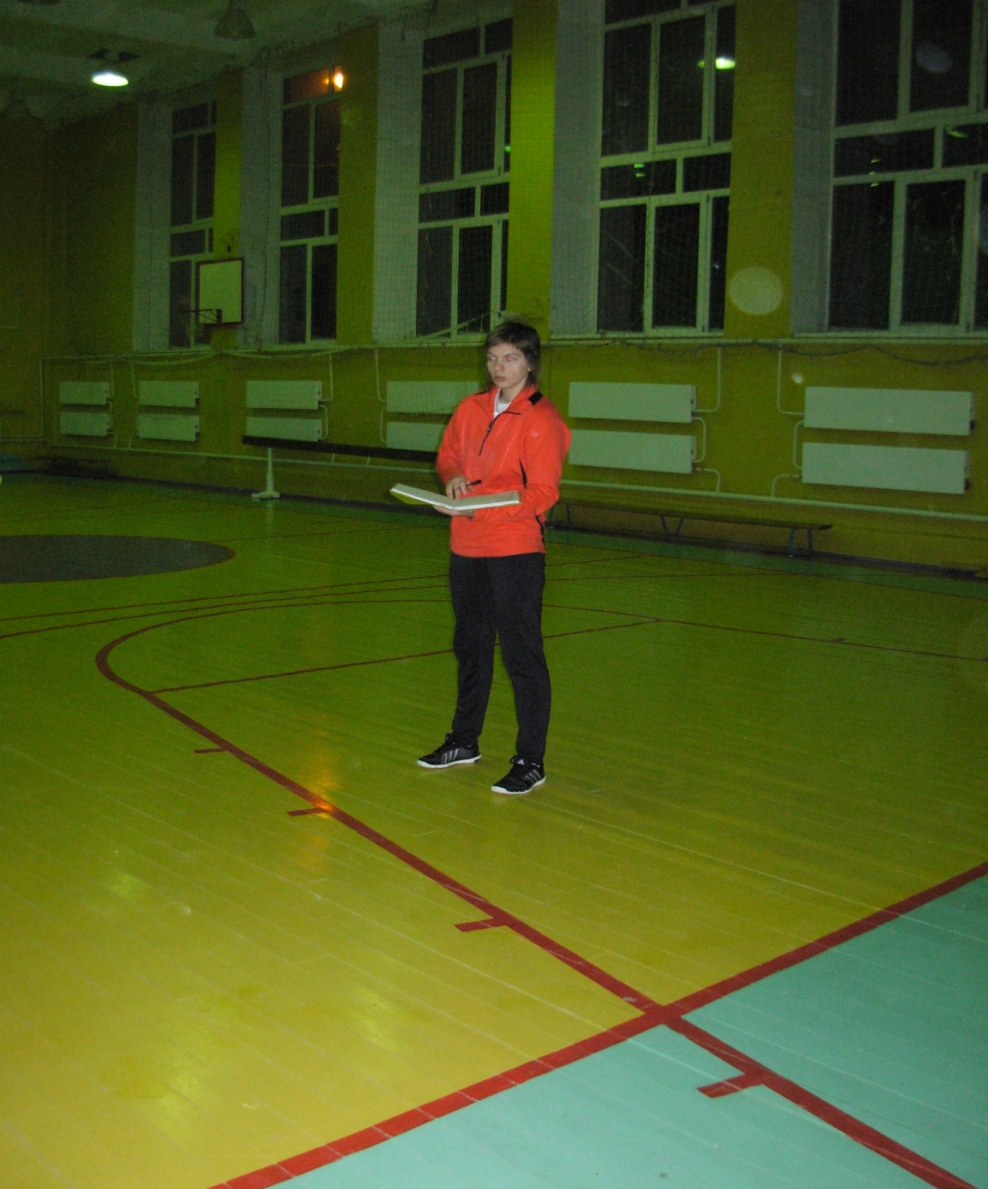 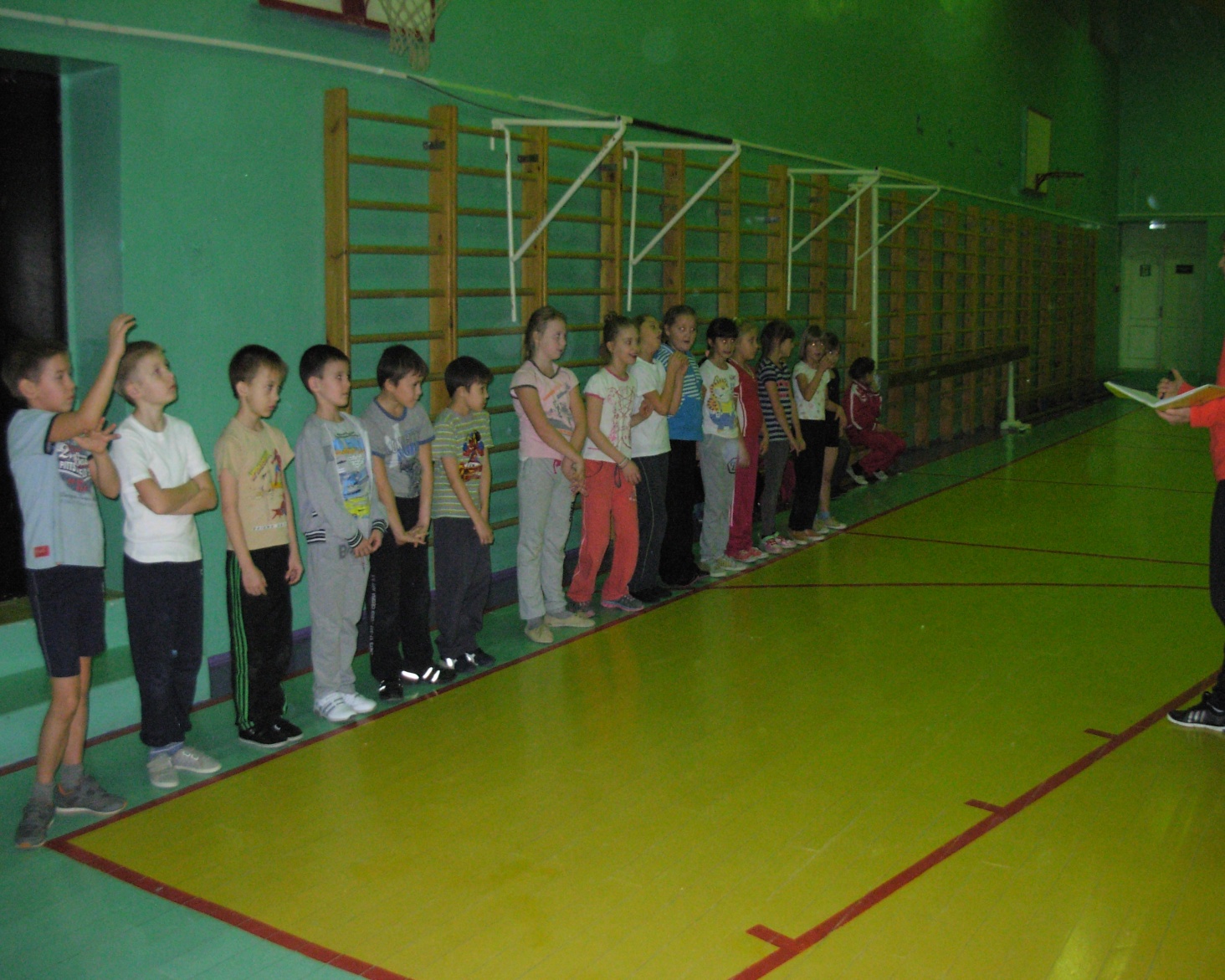 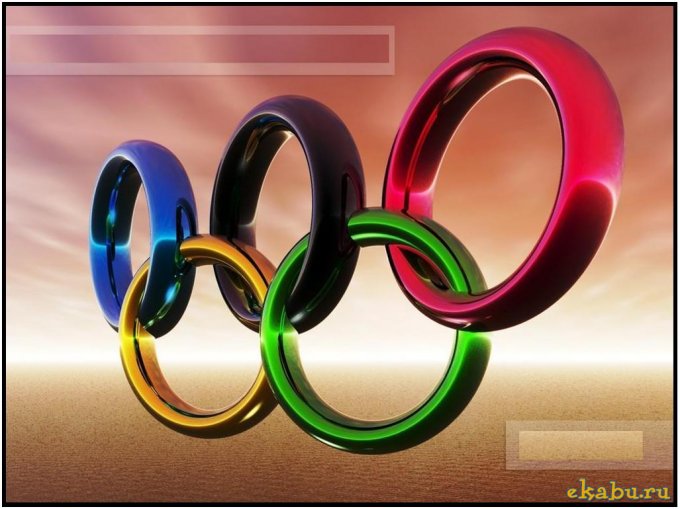 Рефлексия:
В целом, занятие прошло на хорошем уровне, организованно. Цели, которые были поставлены в начале занятия, полностью реализованы, задачи решены.
89% обучающихся освоили технику ловли и передачи мяча, ведение мяча на хорошем уровне;
11 % обучающихся недостаточно овладели техникой ловли и передачи мяча, ведения мяча из-за частых пропусков по причине болезни, и невнимательности.